Den Země.
Autor: Jan Daslík
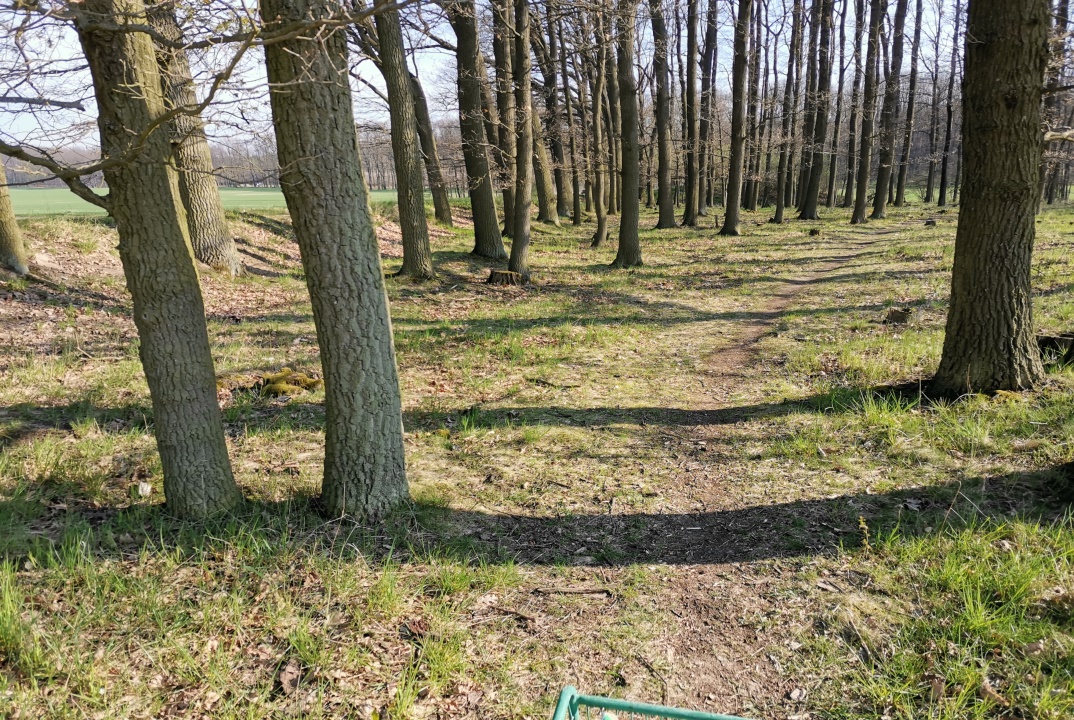 Ukliďme Česko
Radíkovice – les.
Doba úklidu: 2,5 hod.
Nazbíráno: 1 pytel.
Čistota lesa před 9/10.
Čistota lesa po 10/10.
Nalezeno: rozbití sklo, plasty, plechovka, láhev od pití, 3 kovové tyče a nějaká droboš.
Obrázky z lesa.
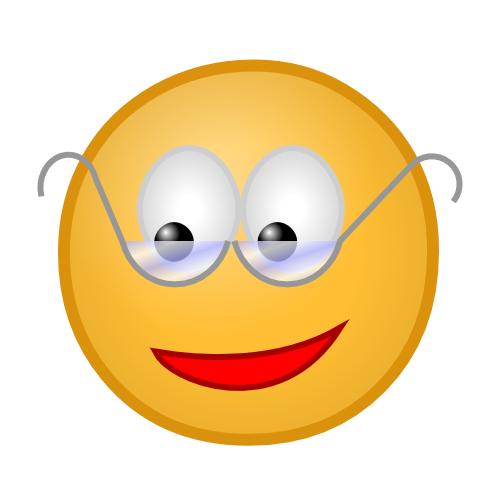 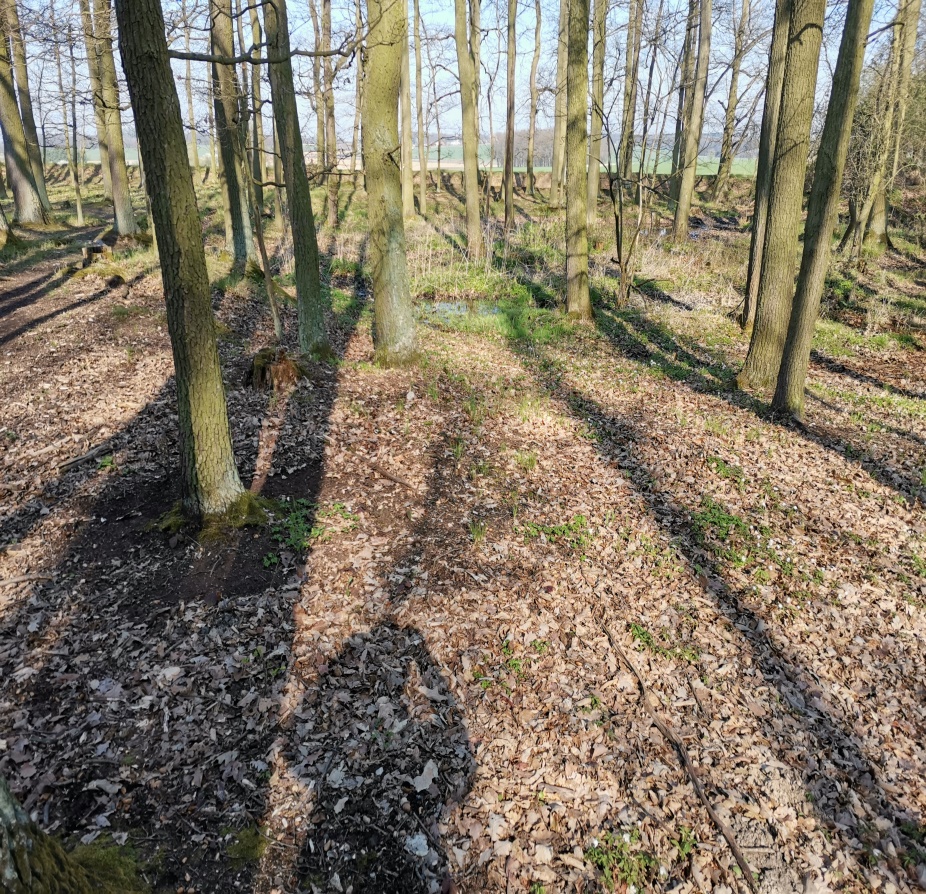 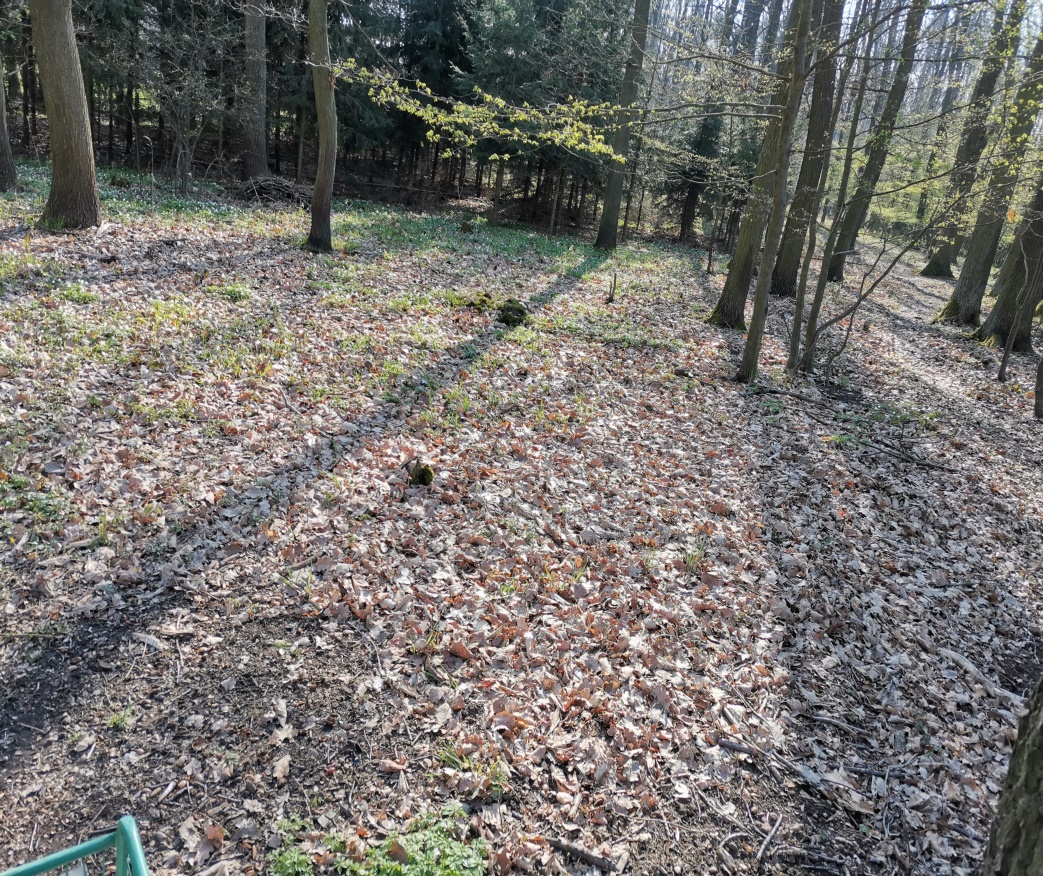 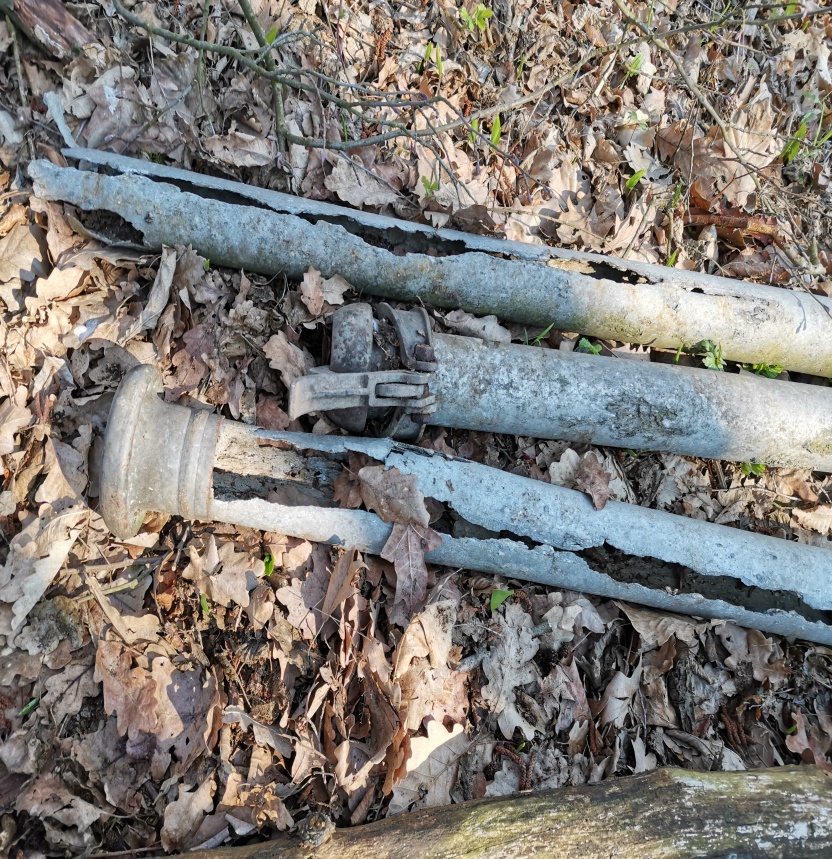 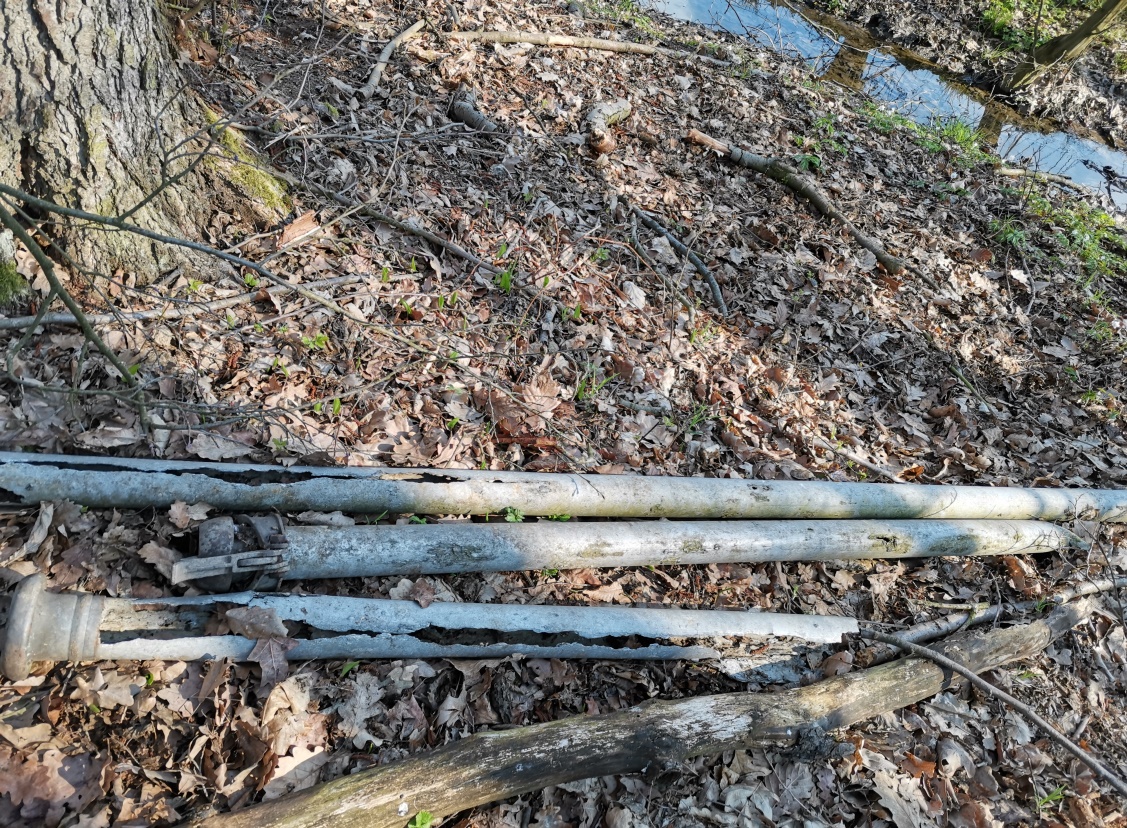 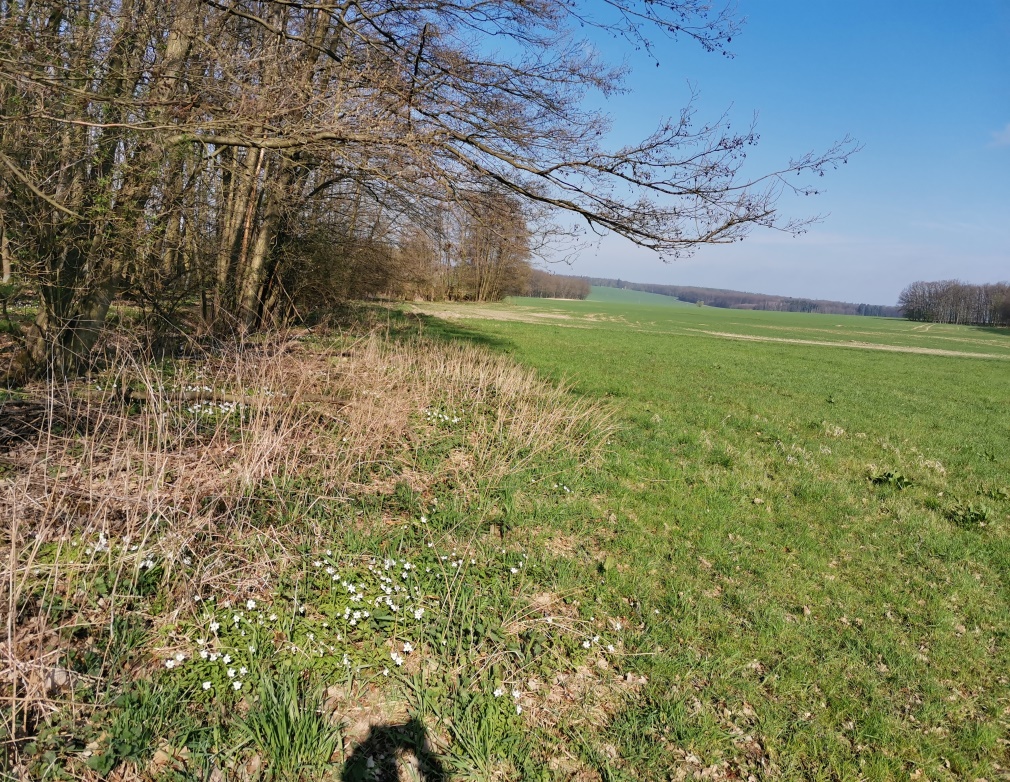 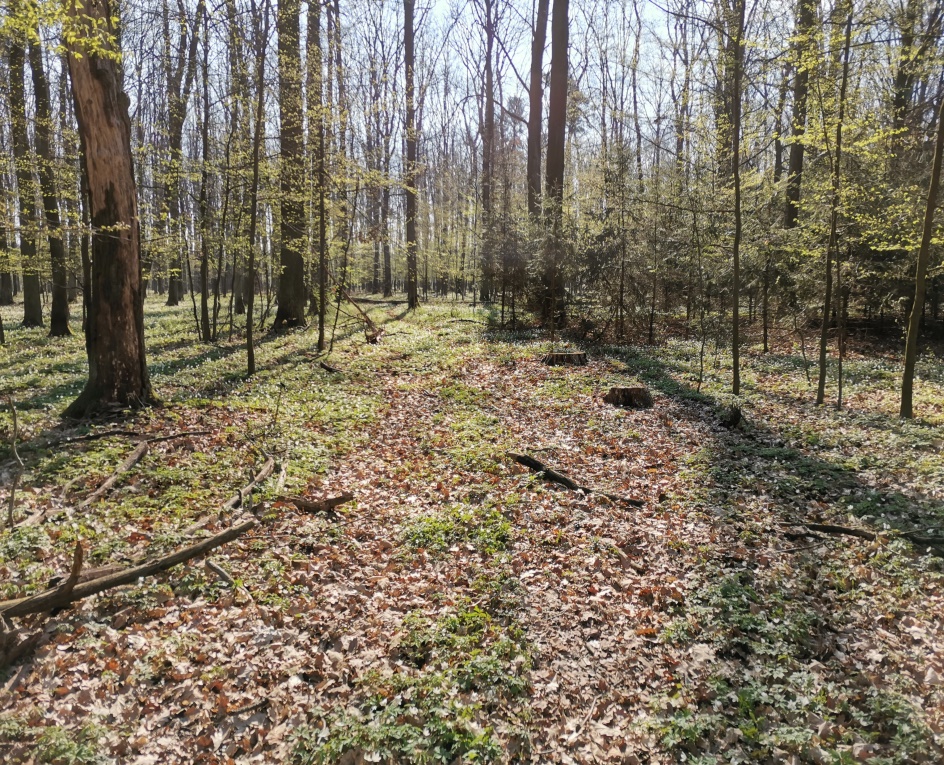 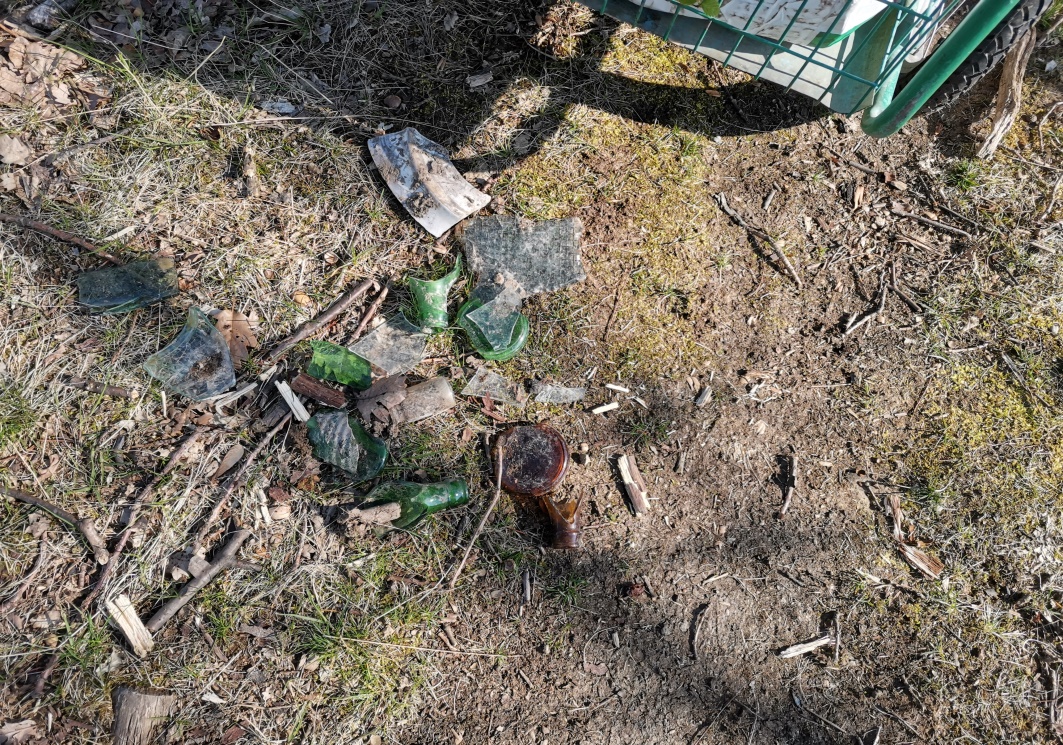 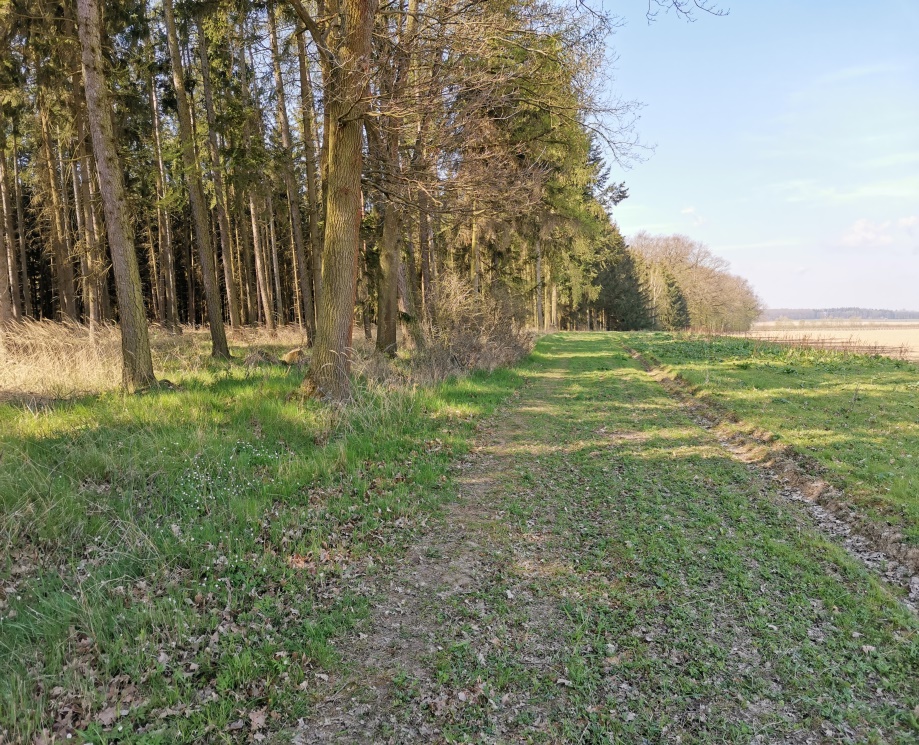 c
Odpadky z lesa
.
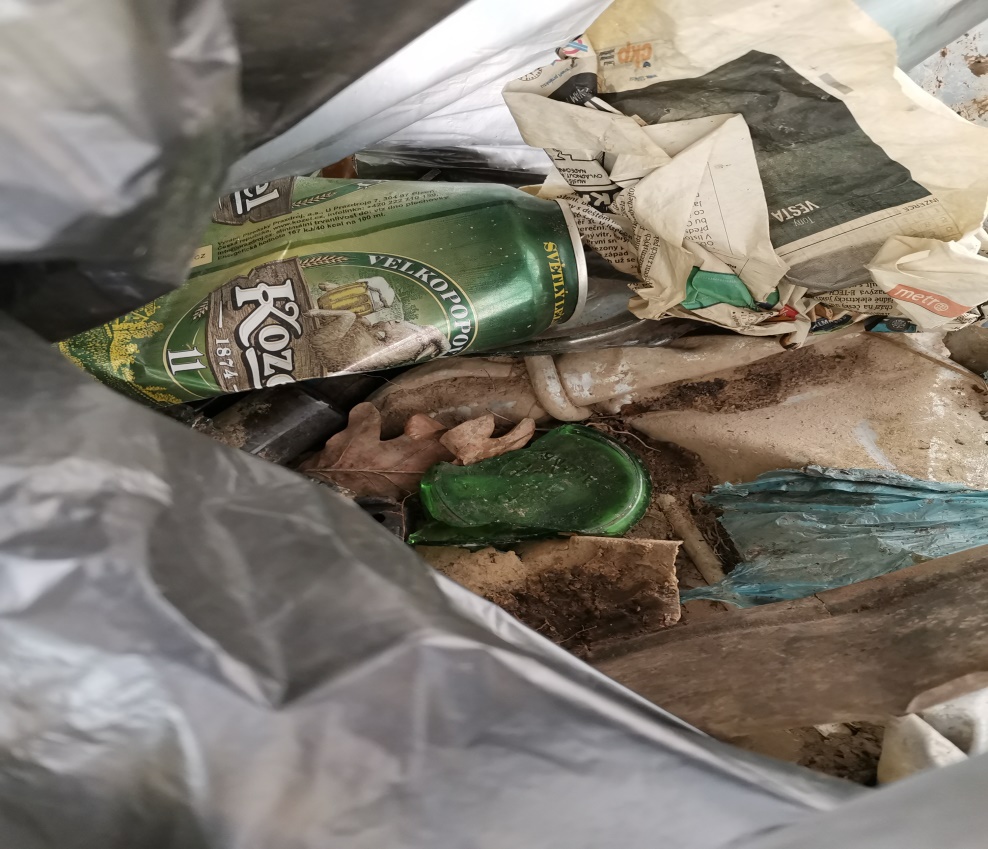 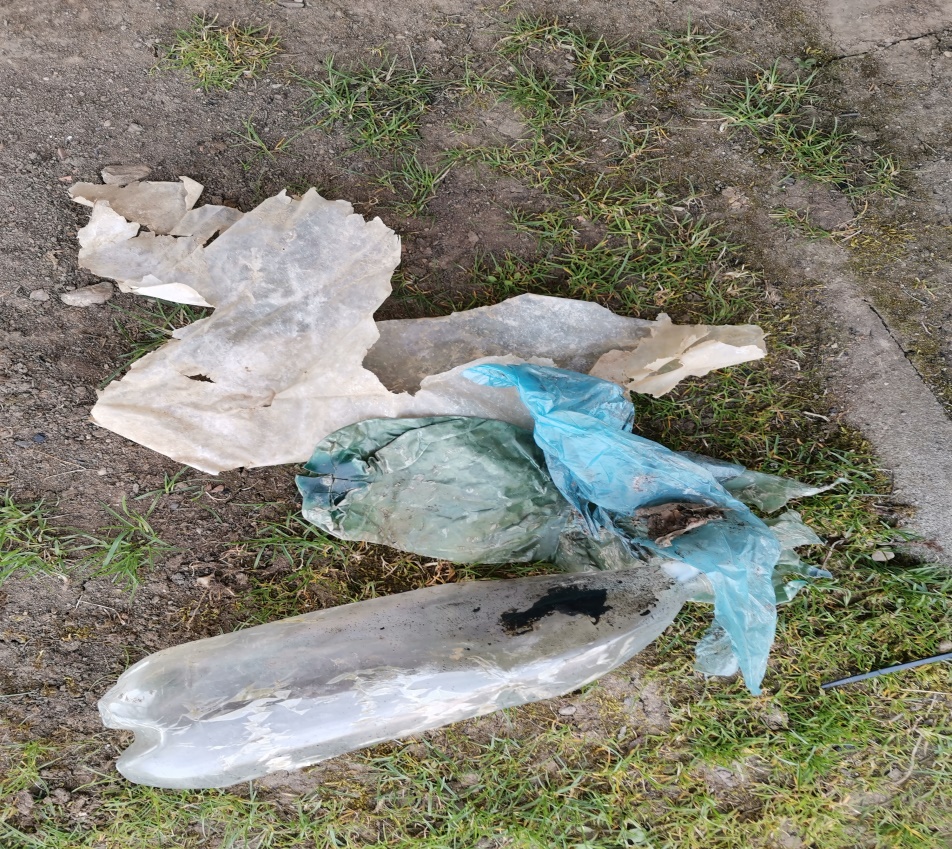